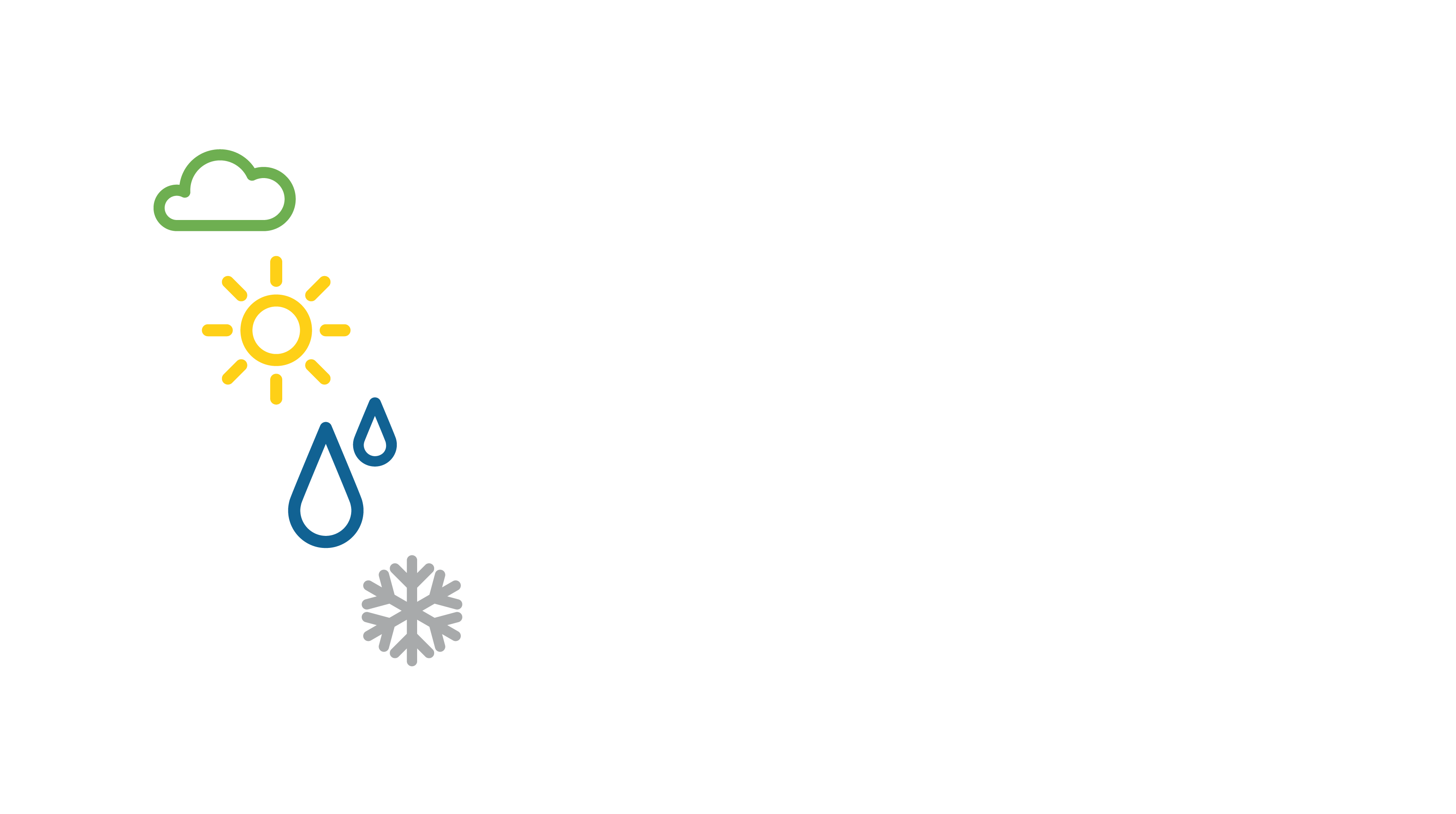 Der…
Oder:    Wie aus einem traurigen Ende ein neuer Anfang wurde…
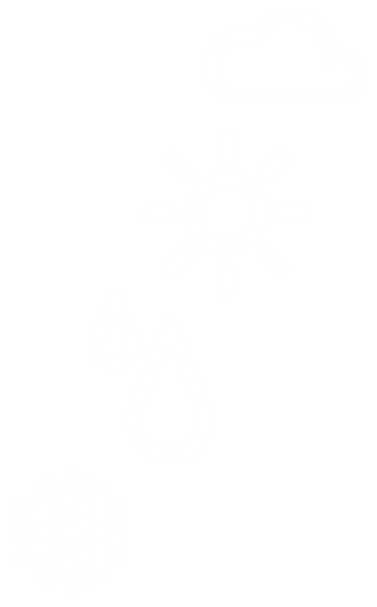 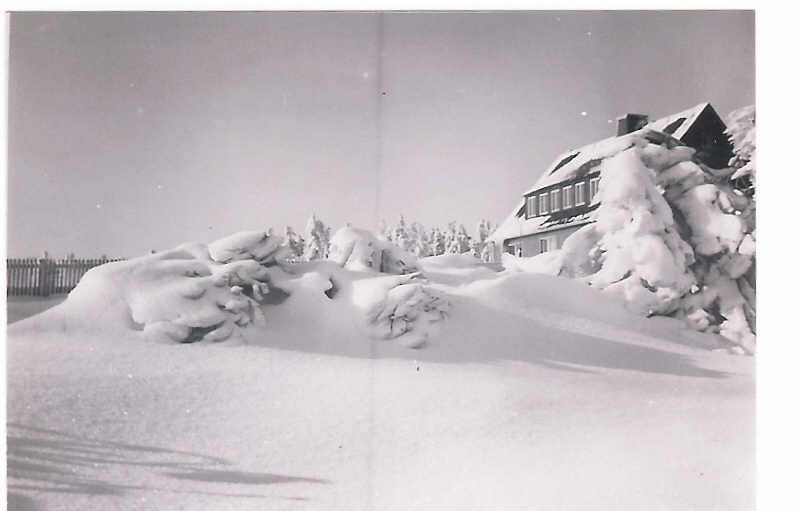 Wetterwarte Zinnwald-Georgenfeld

877 m ü. NN

1.1.1971 – 30.1.2016

141 Tage mit Schnee,

222 Tage mit Nebel…
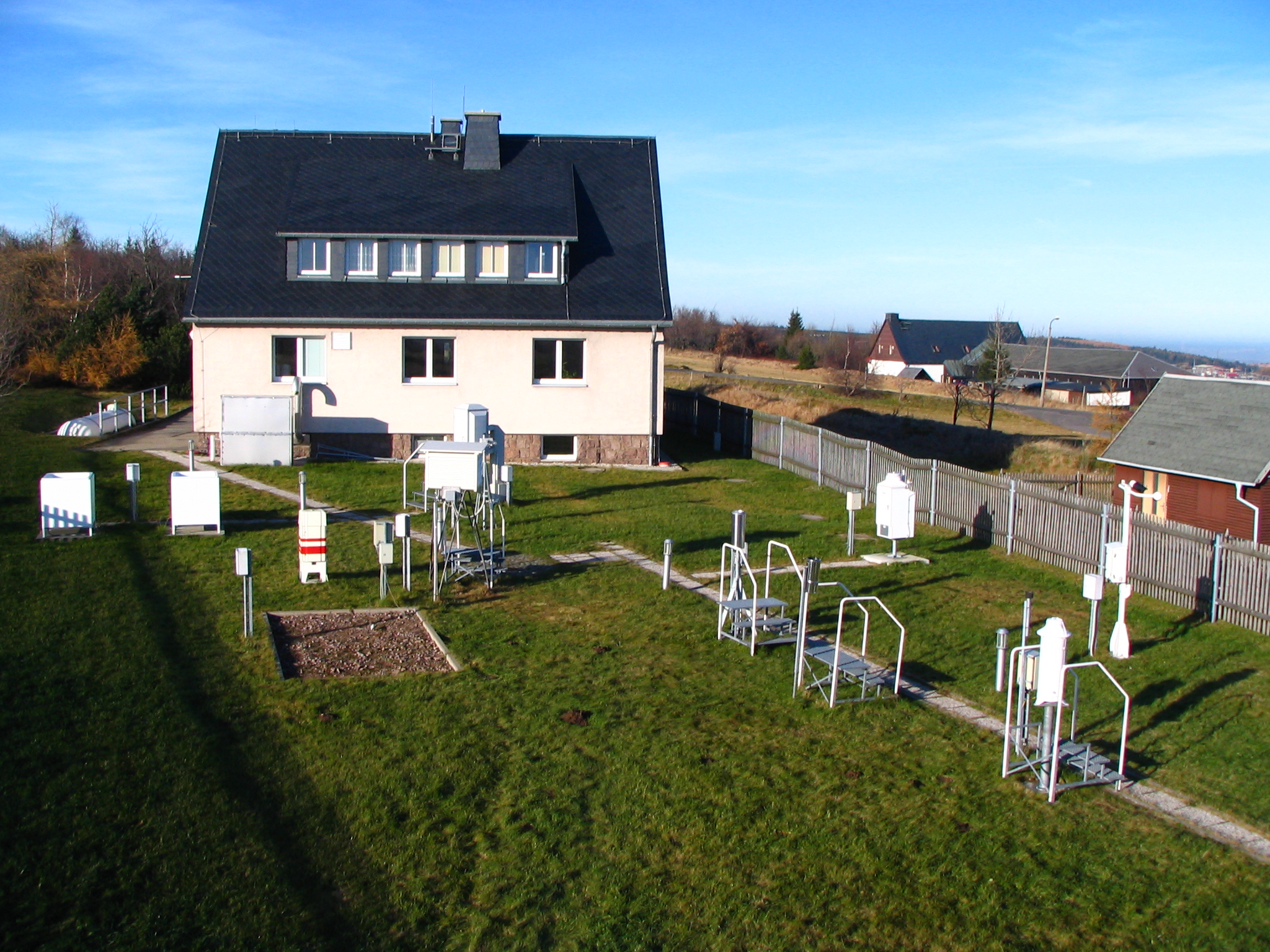 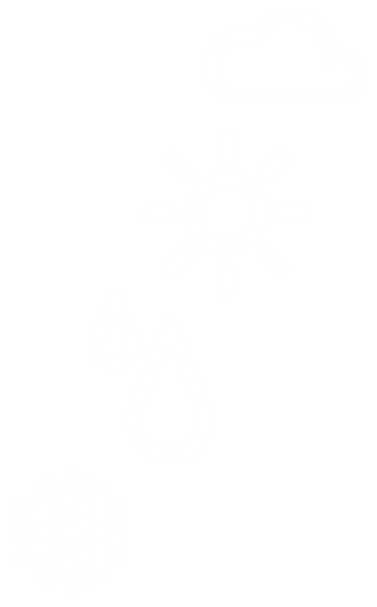 Neben unserer Arbeit der kontinuierlichen 
Wetterbeobachtung mit halbstündlichen Meldungen  sowie der Messung der Radioaktivität…
- jährlich um die 1700 Besucher
- monatlicher Witterungsbericht an Sächsische Zeitung
- im Winter tägliche Schneehöhen und Wintersportbericht 
- 2011 Tag der Offenen Tür (435 Besucher)
- 2012 Veranstaltung 10 Jahre Hochwasser (120Gäste)
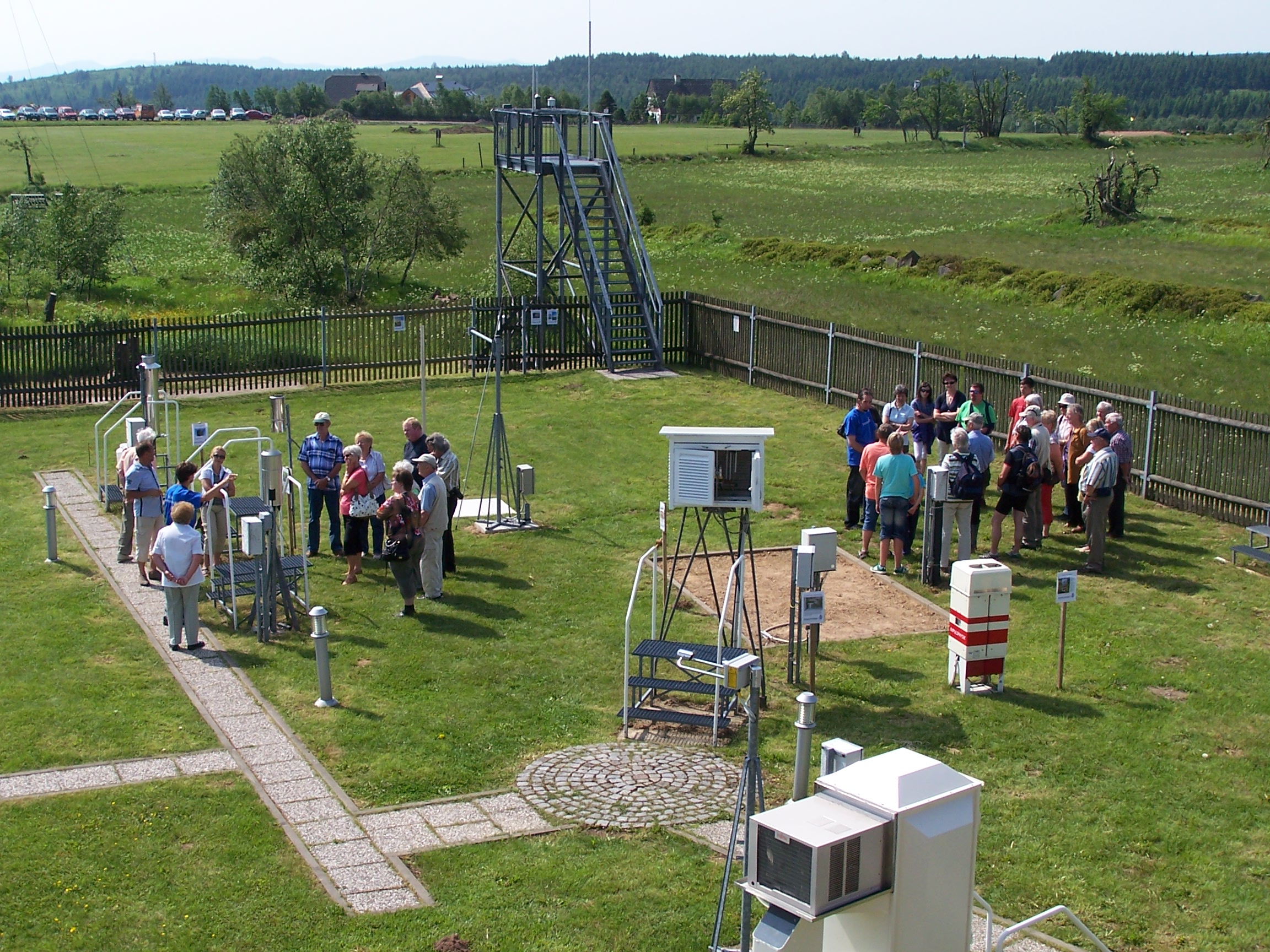 Tag der offenen Tür 2011 – 435 Besucher!
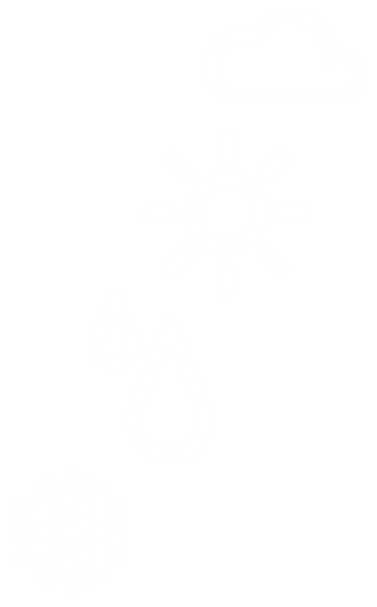 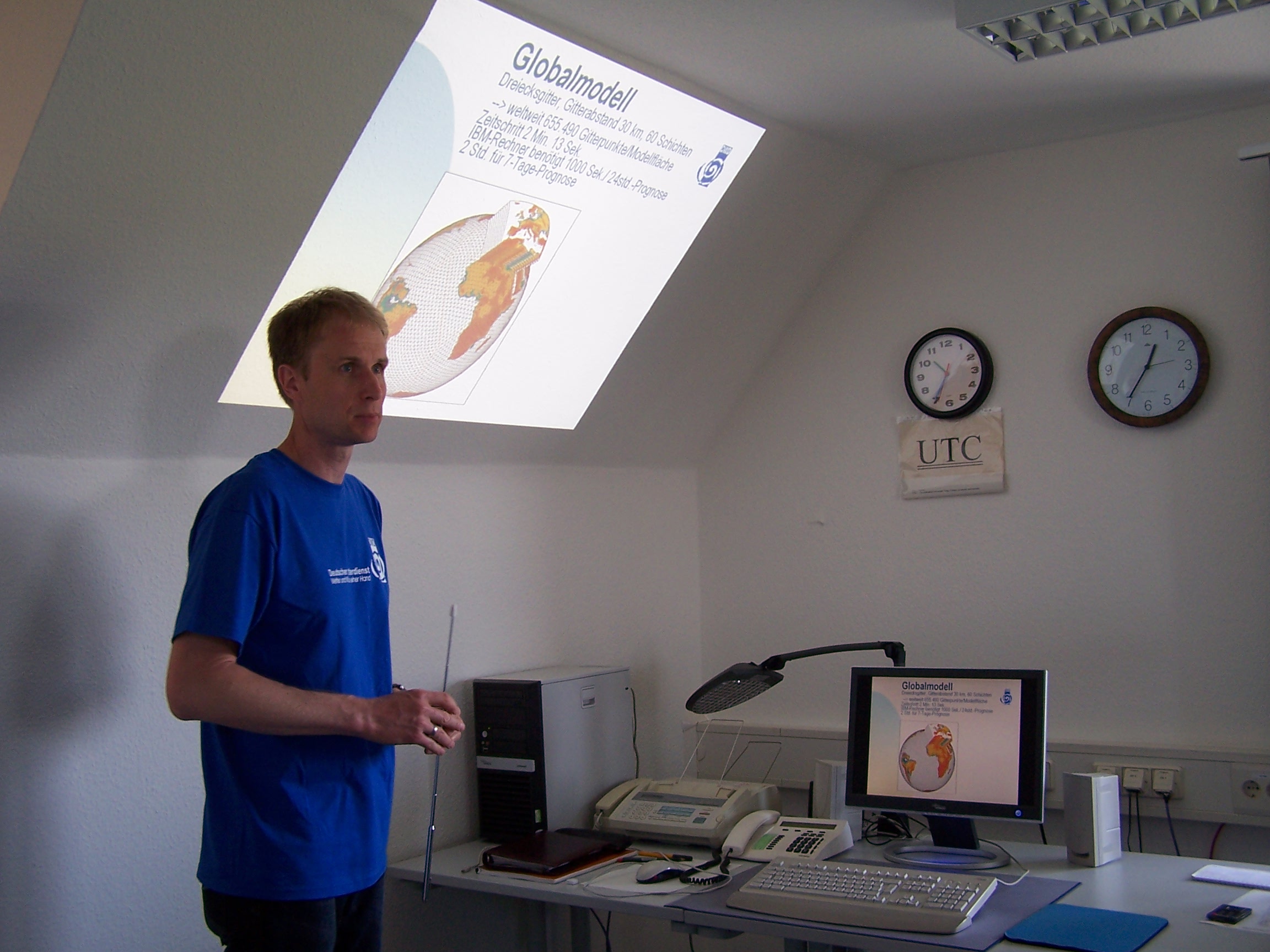 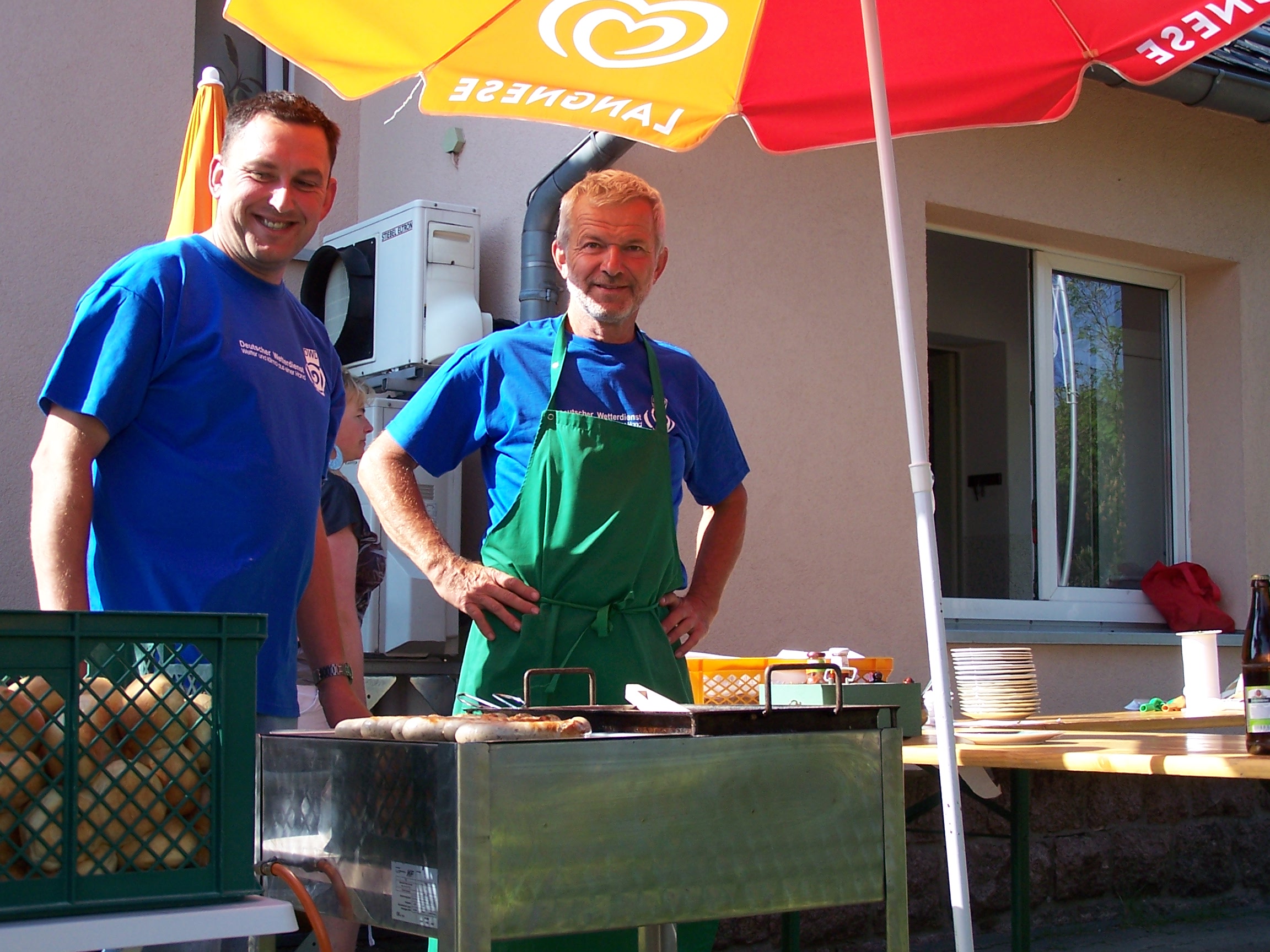 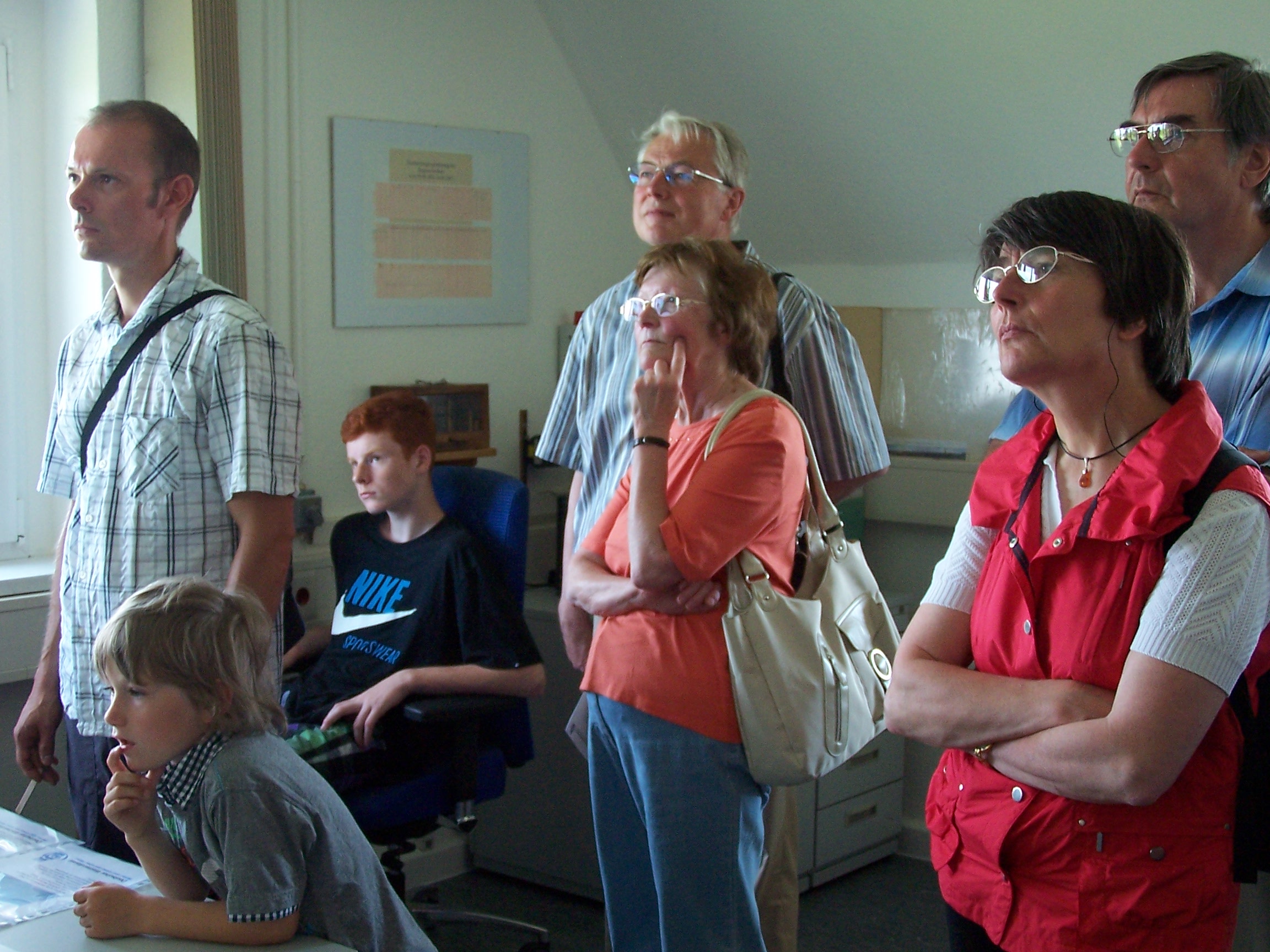 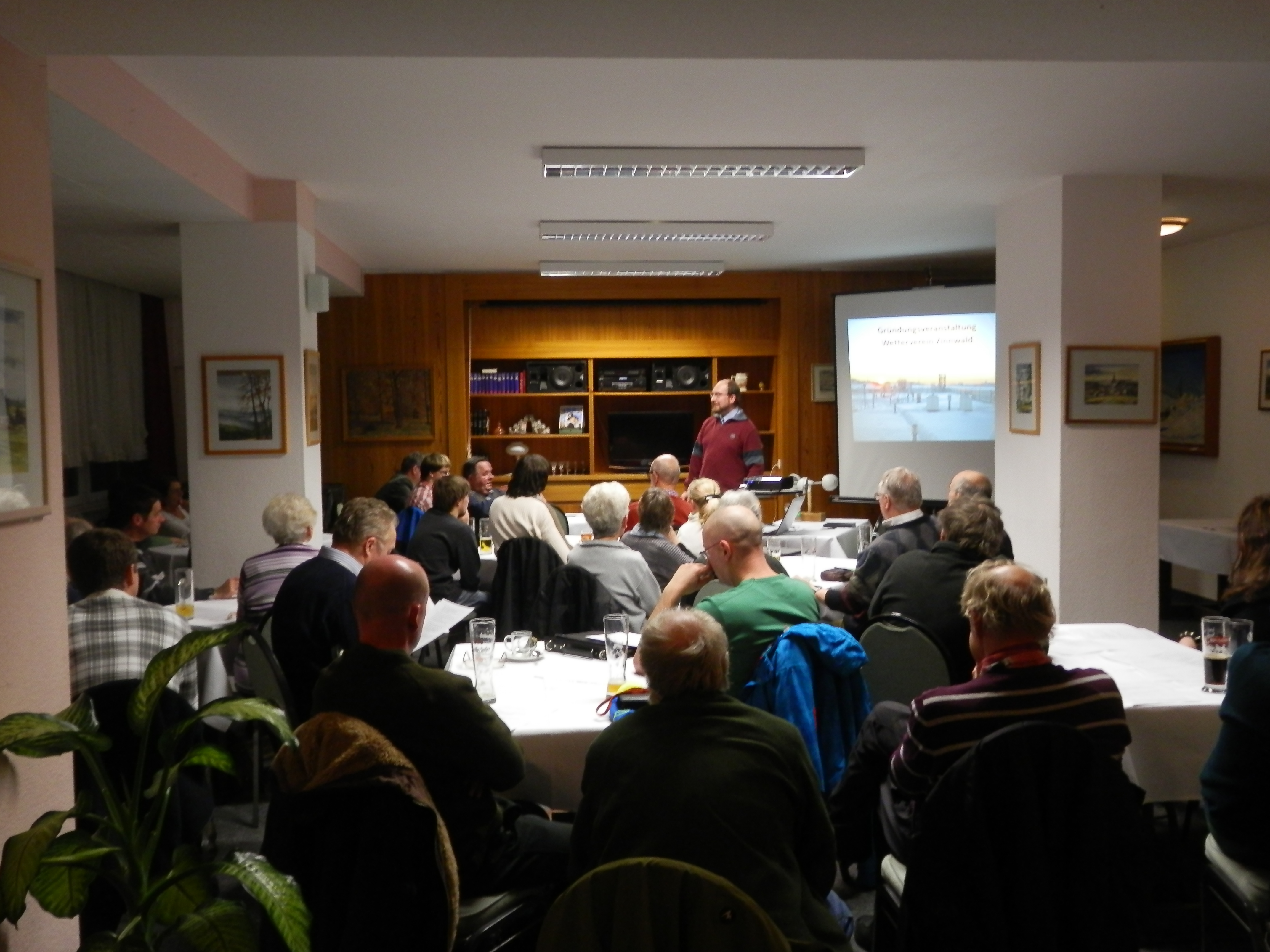 30.1.2014
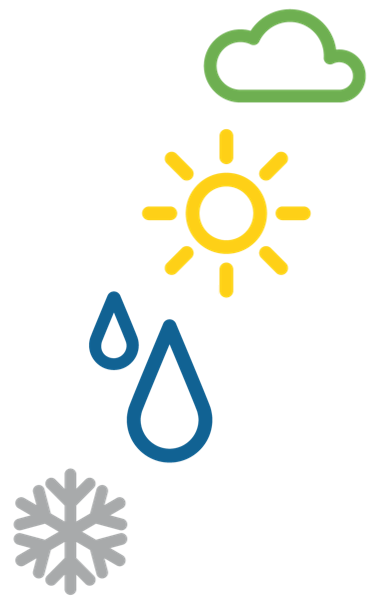 Die Vereinsgründung
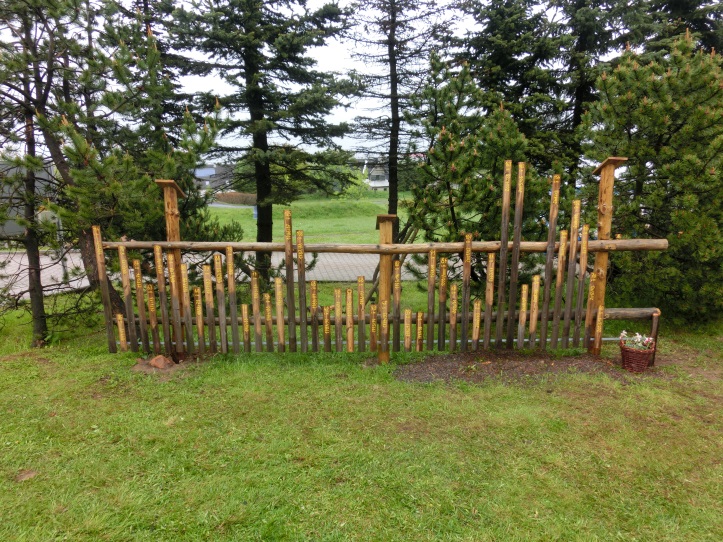 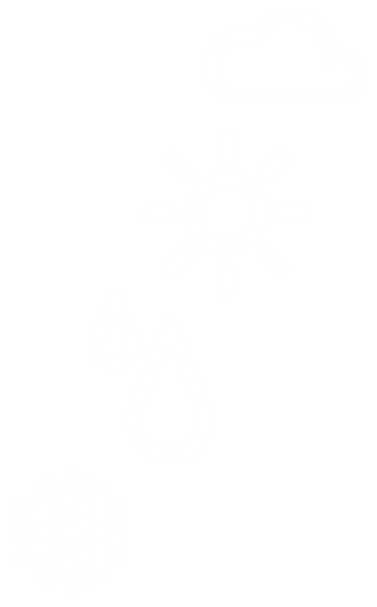 Bau des Schneehöhenzauns 2014
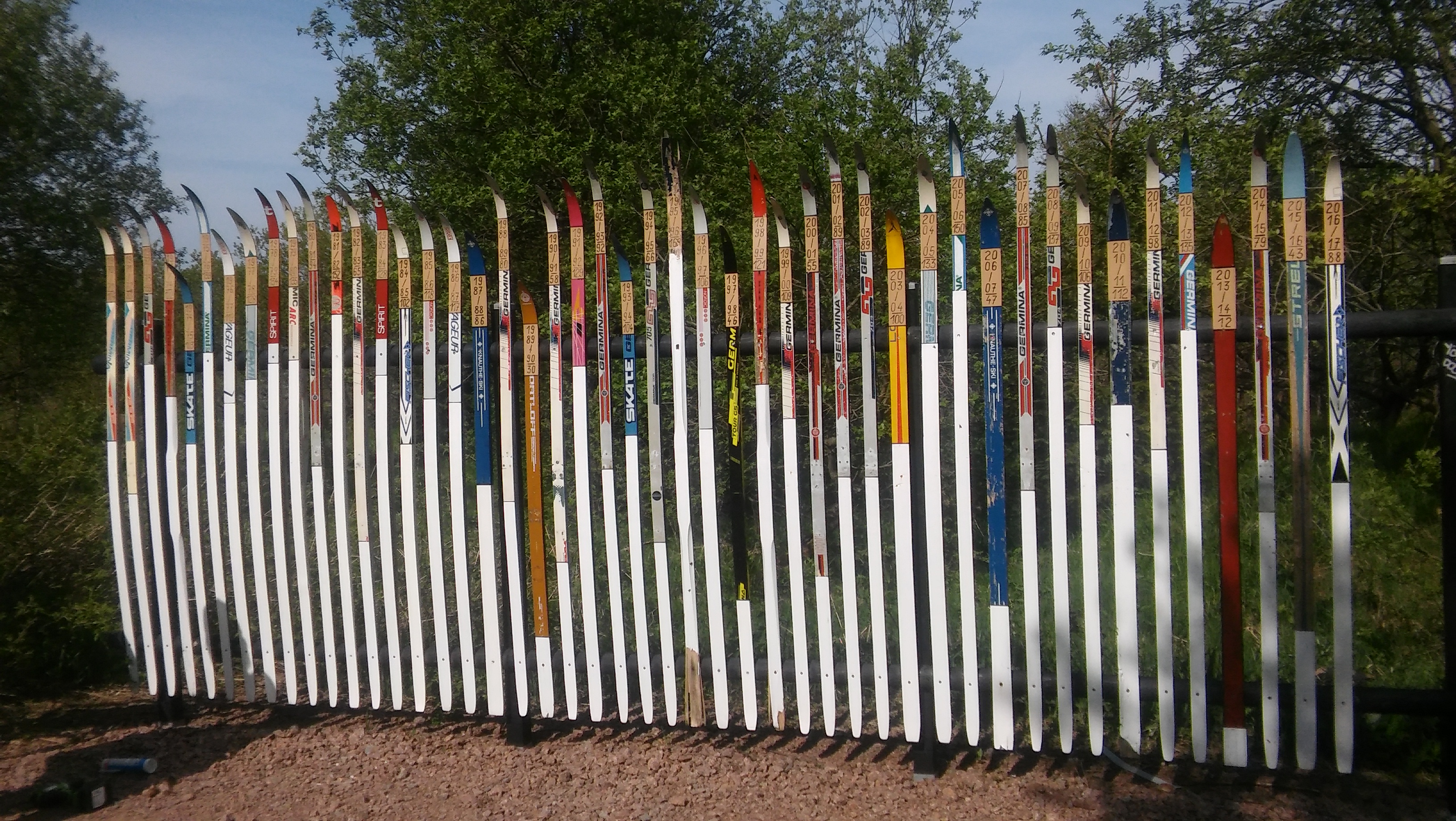 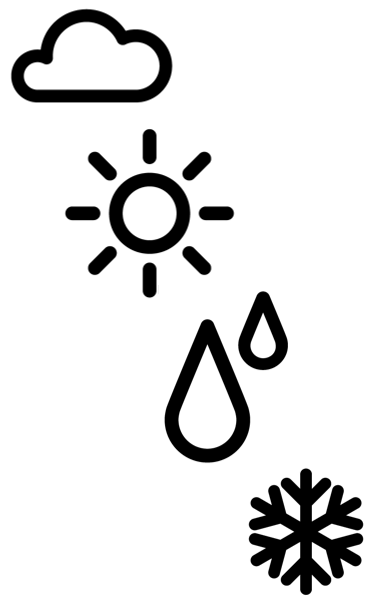 Skitagezaun 2015
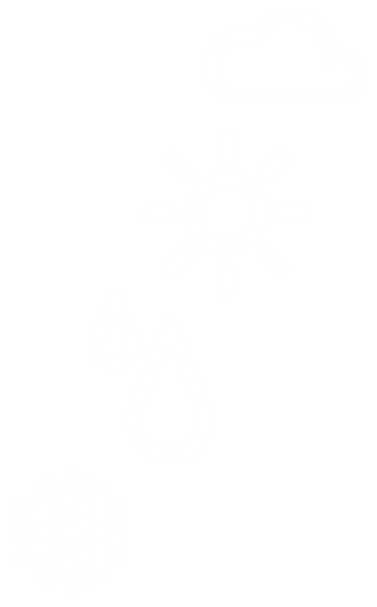 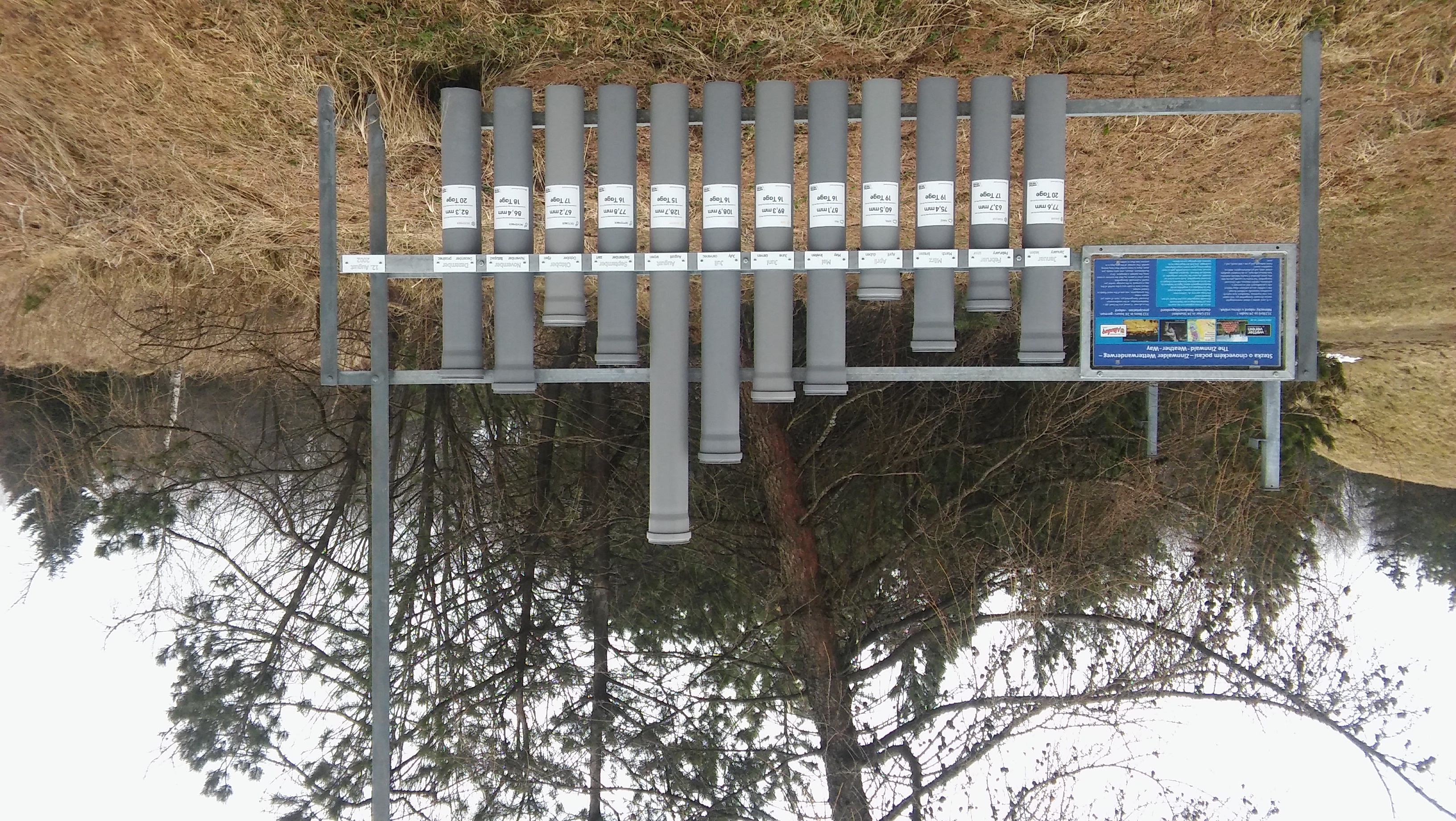 Die „Regenröhren“ 2017 – „Hommage“ an den Niederschlagsrekord 2002
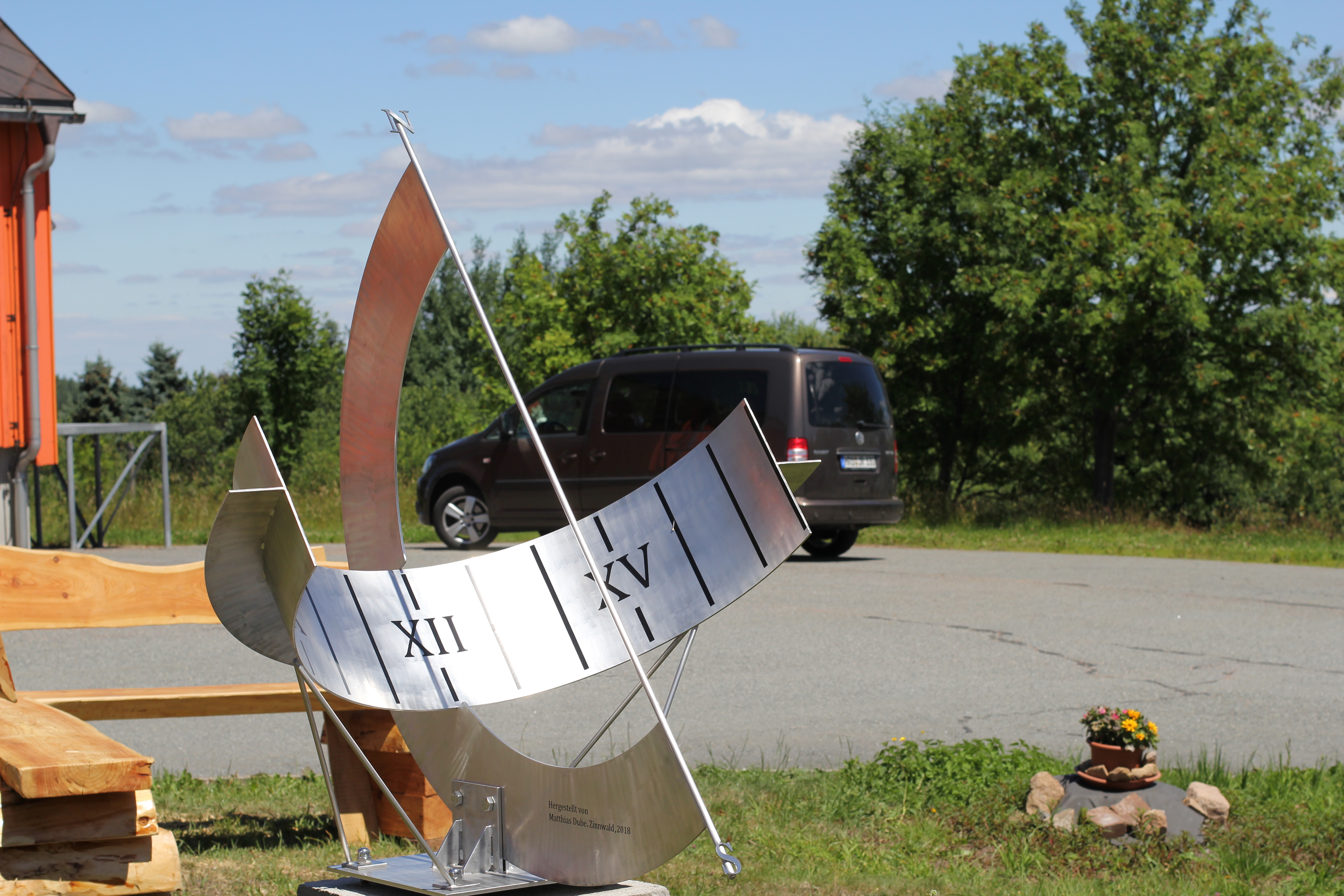 Sonnenuhr 2018
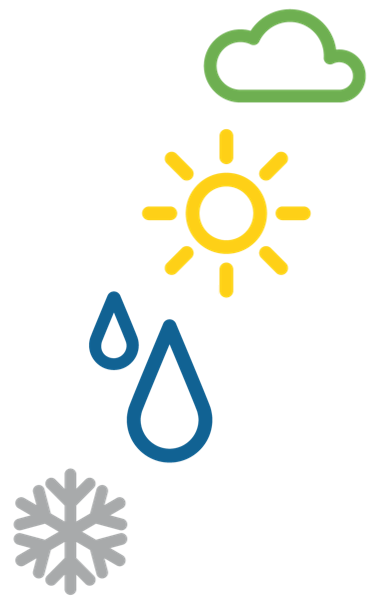 Sichtweitentafel 2019
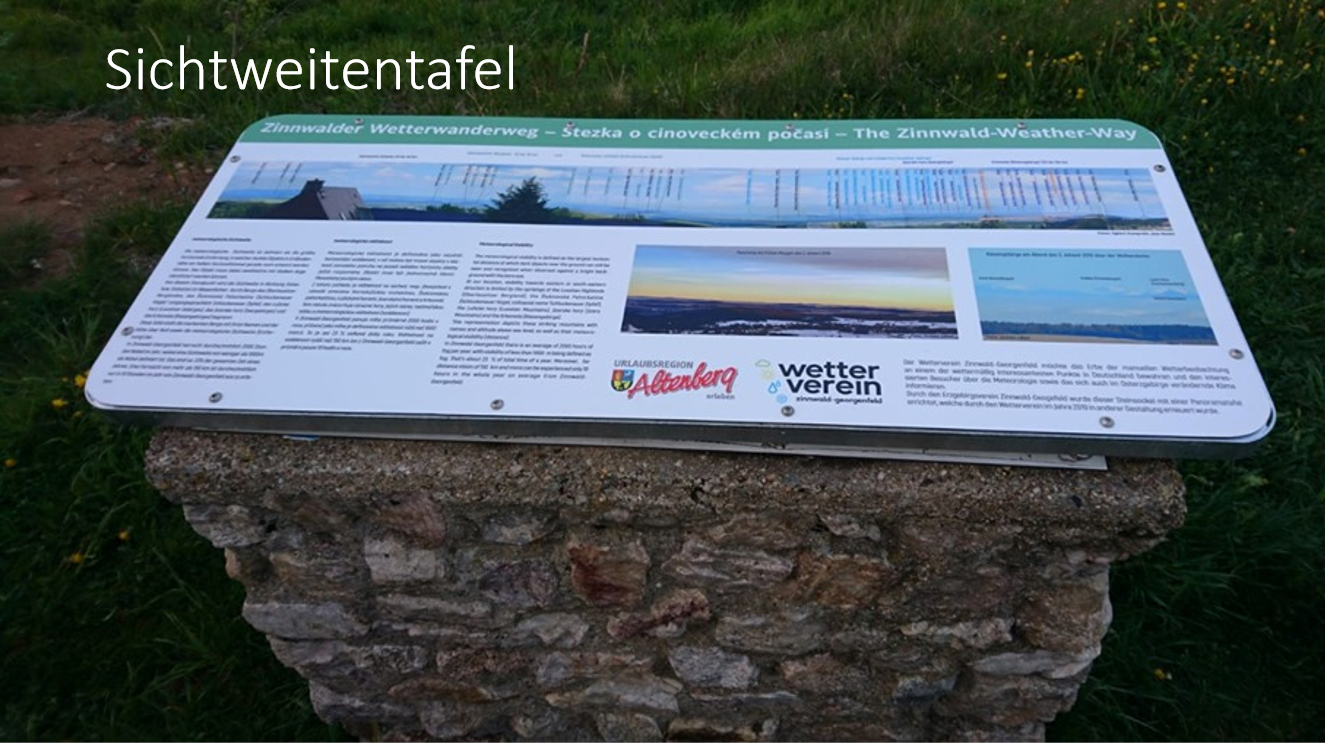 Murmeltiertag
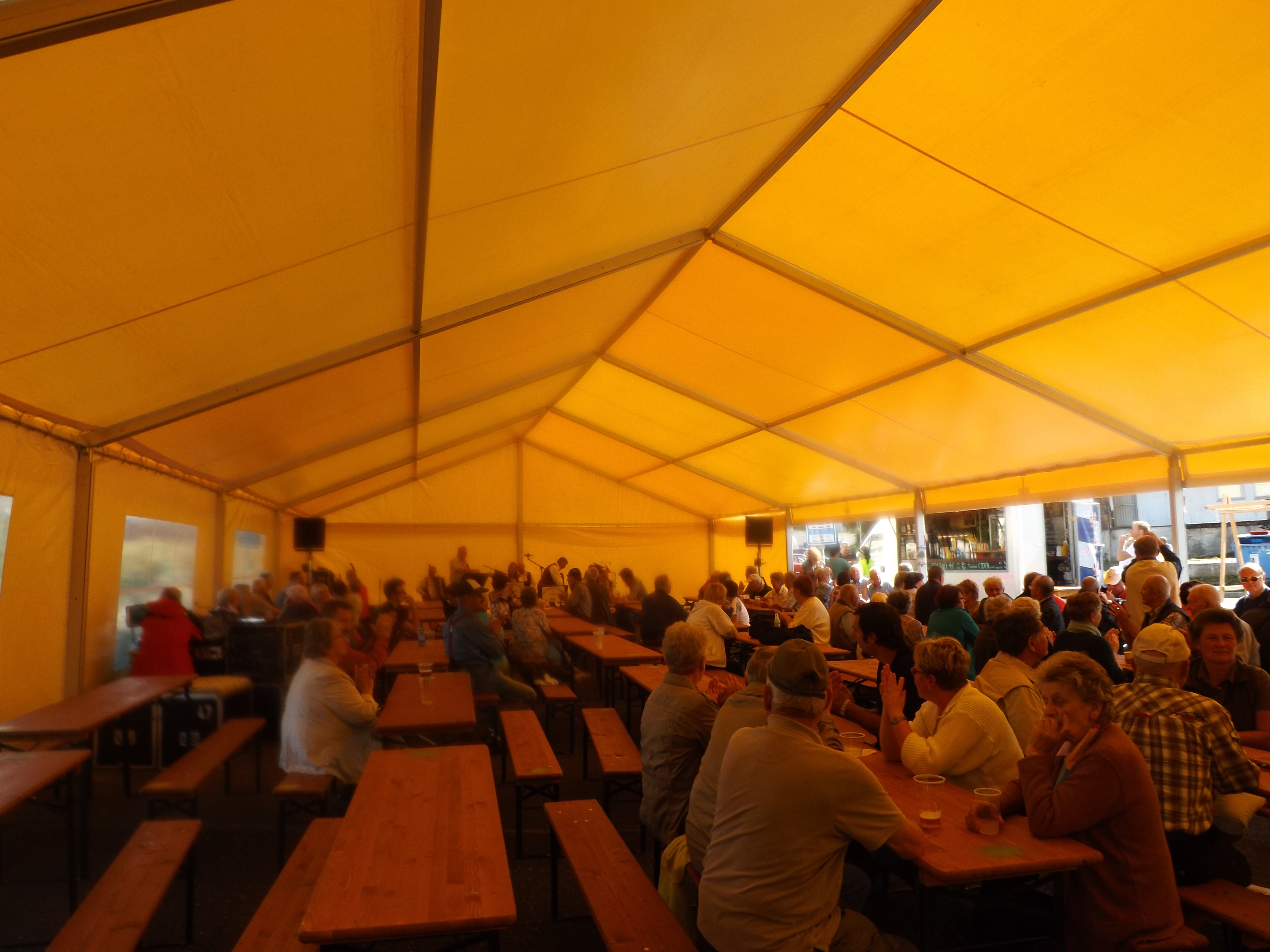 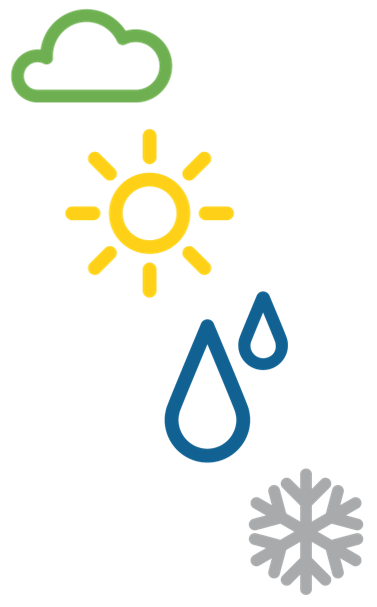 Mitorganisation
 deutsch-tschechisches Grenzbuchenfest
Der Wetterverein ist auch:
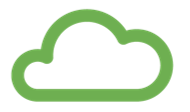 - Zinnwalder Wetterkalender
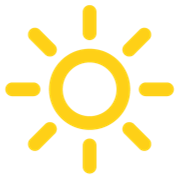 - Beobachtung der Pflanzen- und Tierwelt
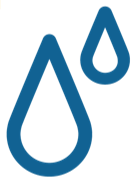 - Sammeln der Wetterdaten und monatliche Auswertung
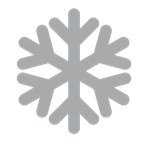 - tägliche Bestimmung der Schneehöhe im Winter
Der Wetterverein ist auch:
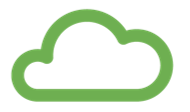 - Monatlicher Wetterstammtisch im Hotel Lugsteinhof
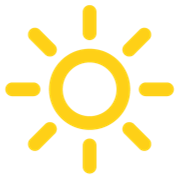 Vereinsausfahrten z.B. ins  mdr-Wetterstudio oder ins Wettermuseum Lindenberg
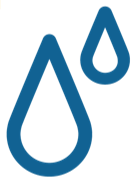 Ansprechpartner in der Region zu Wetterfragen
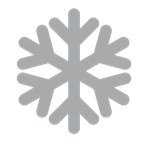 Organisation von Veranstaltungen wie der 
	Zinnwalder „Murmeltiertag“ mit Wintergrillen
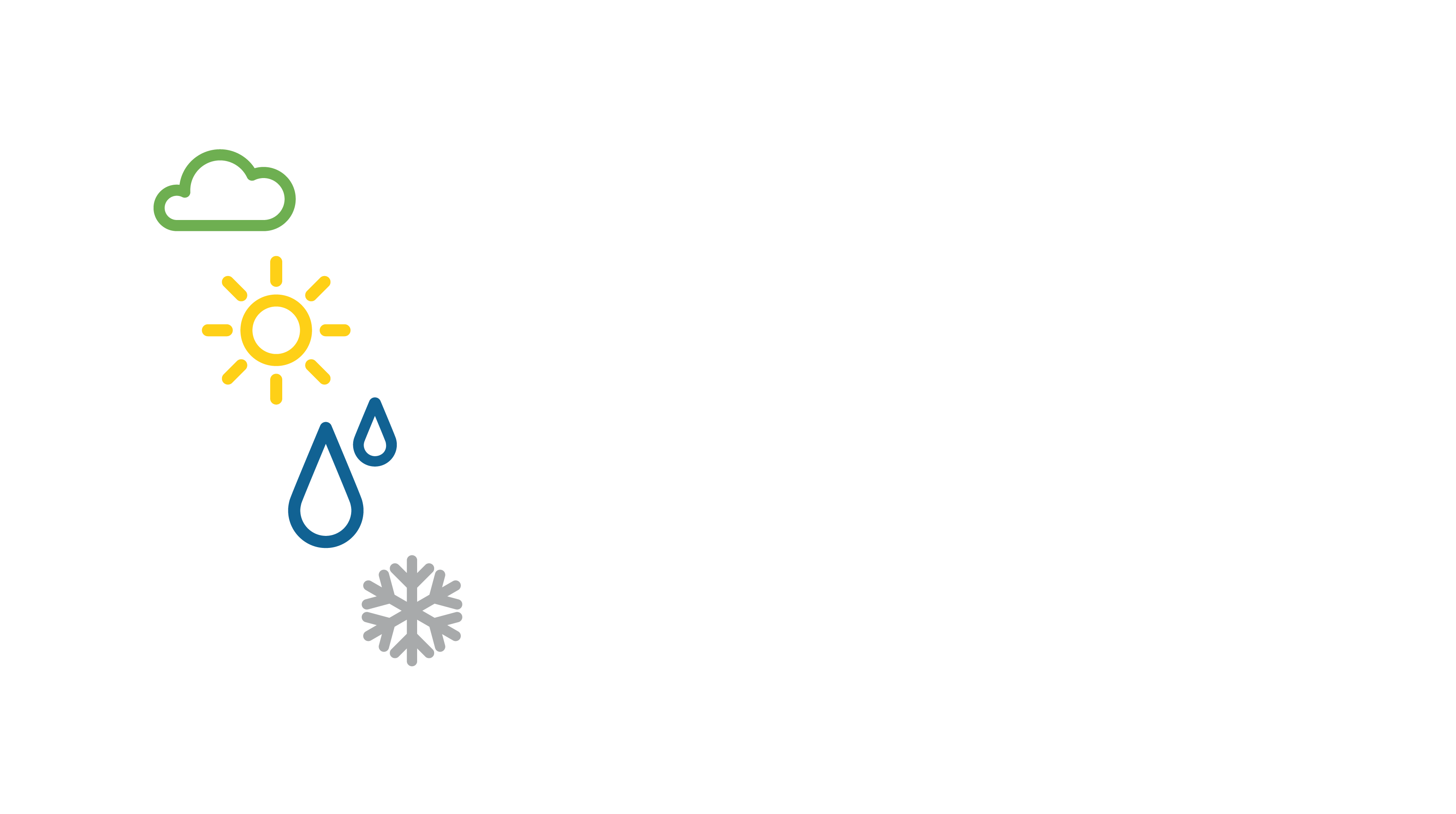 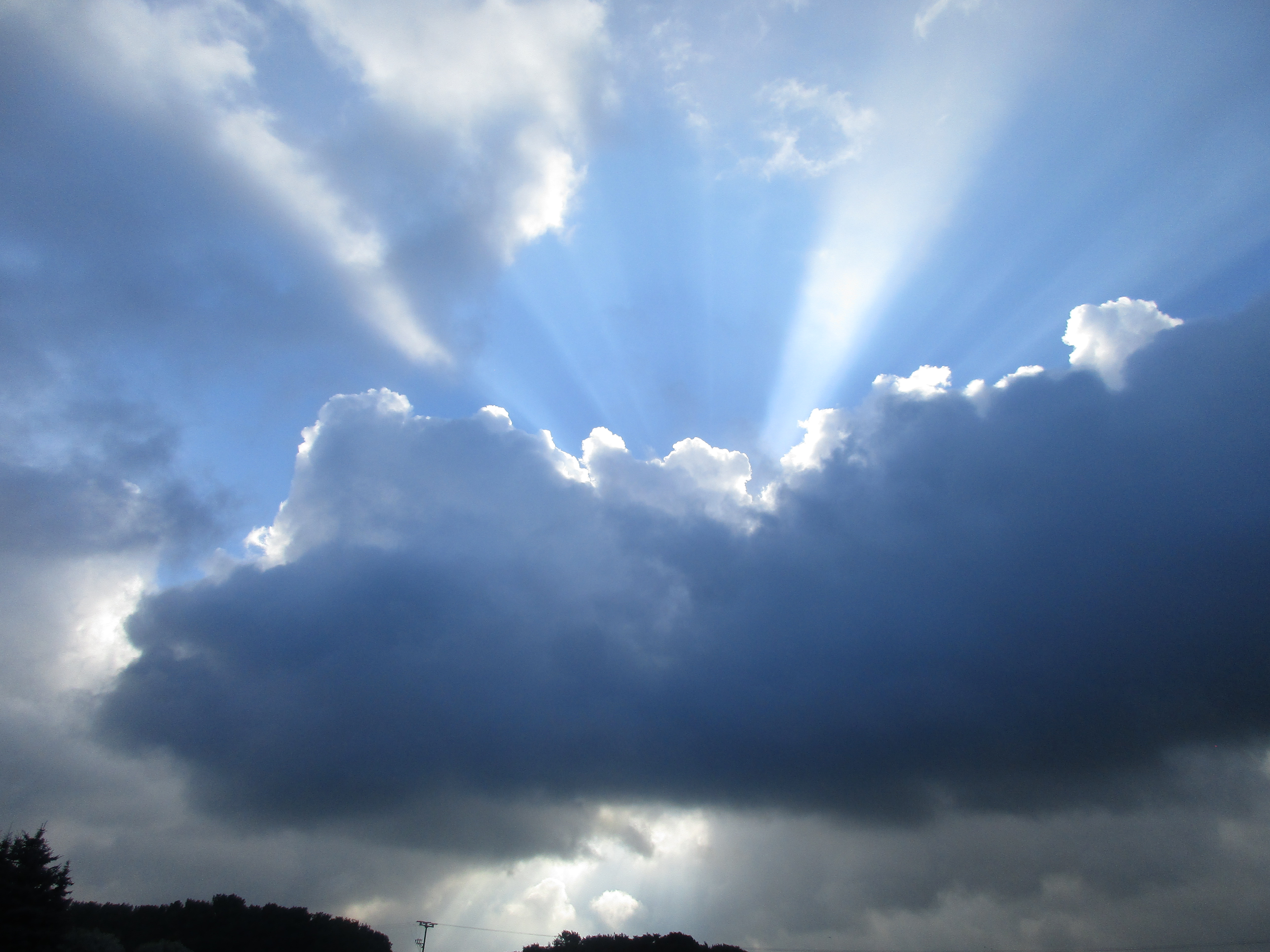 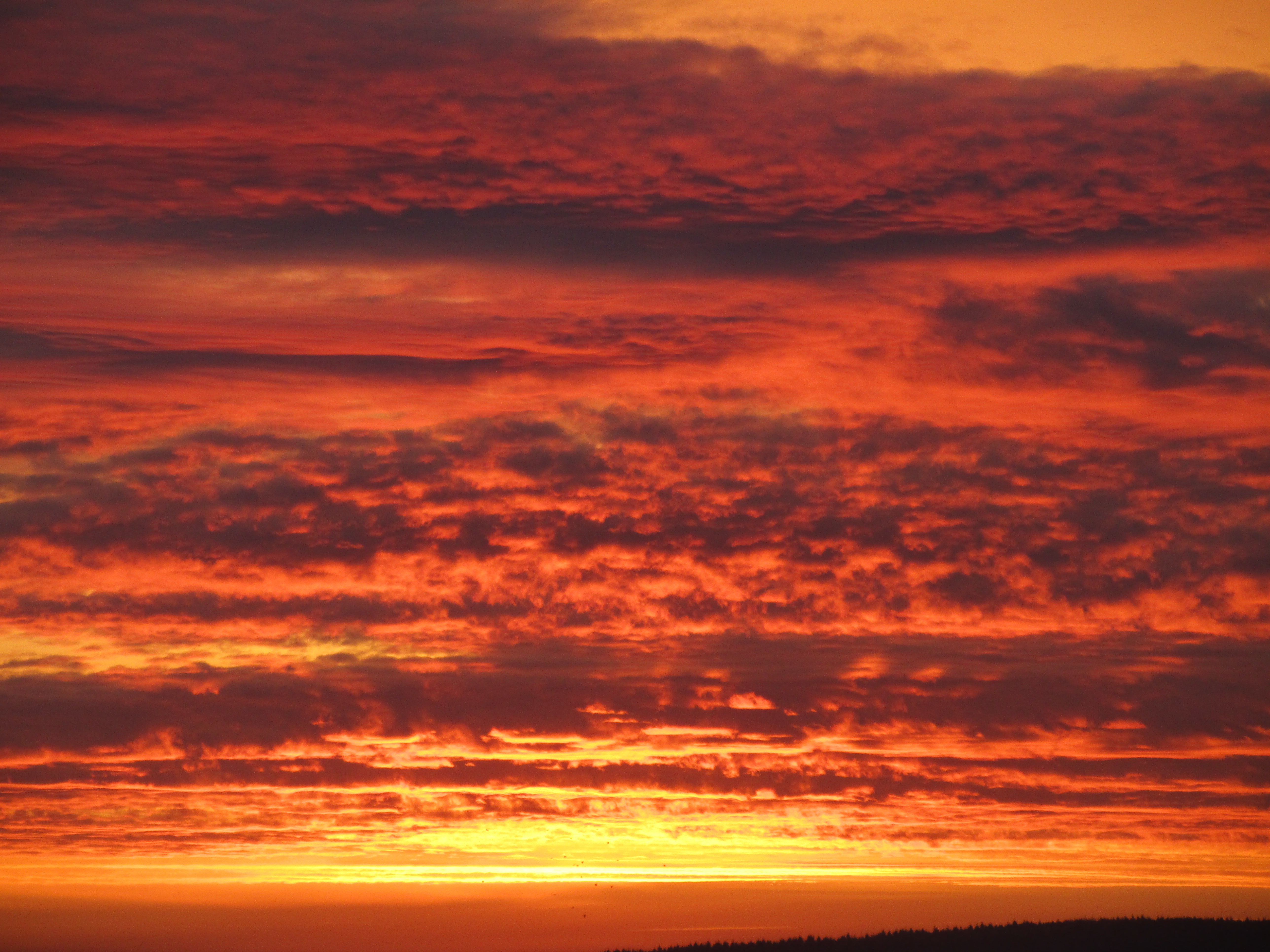 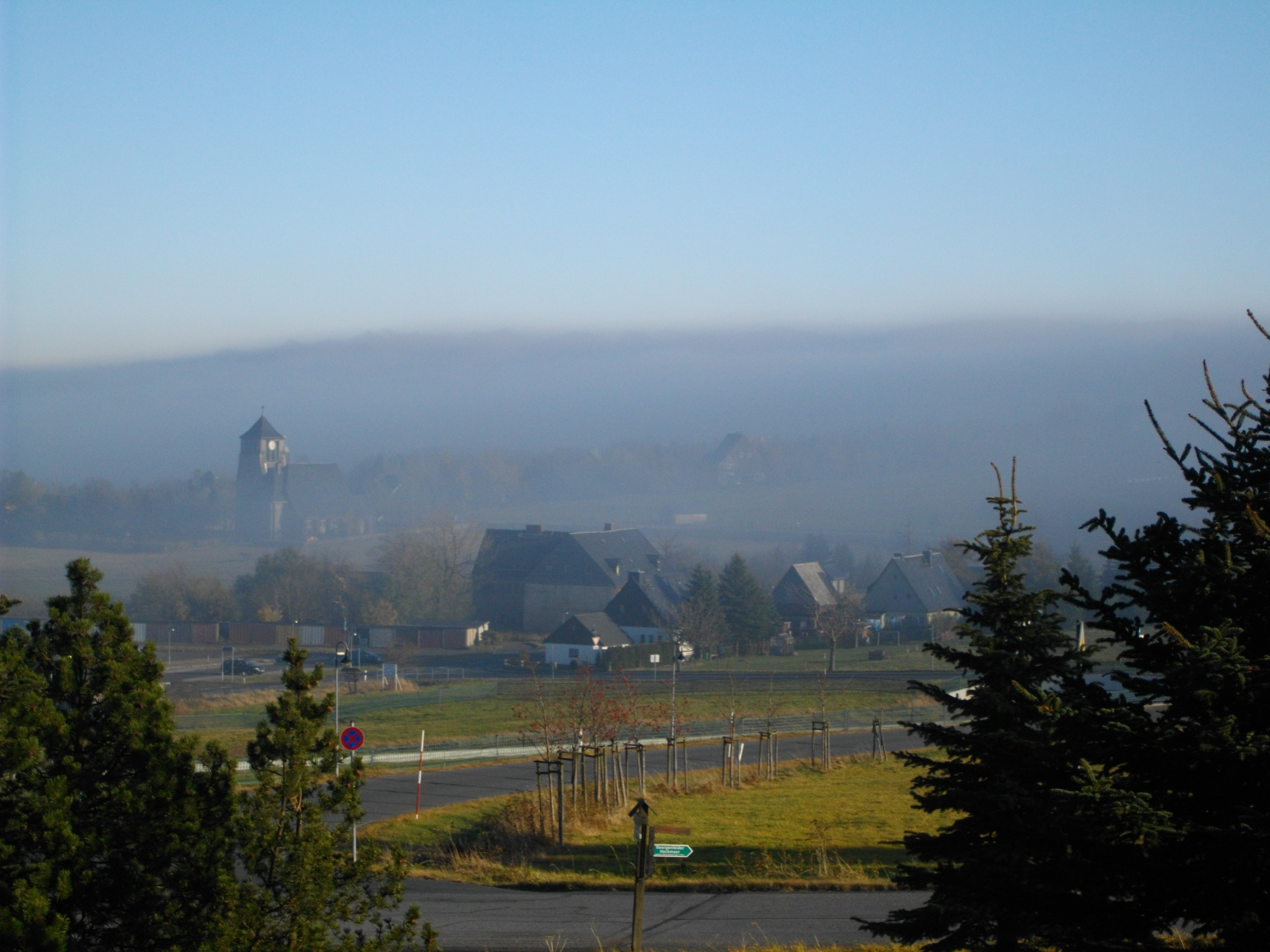 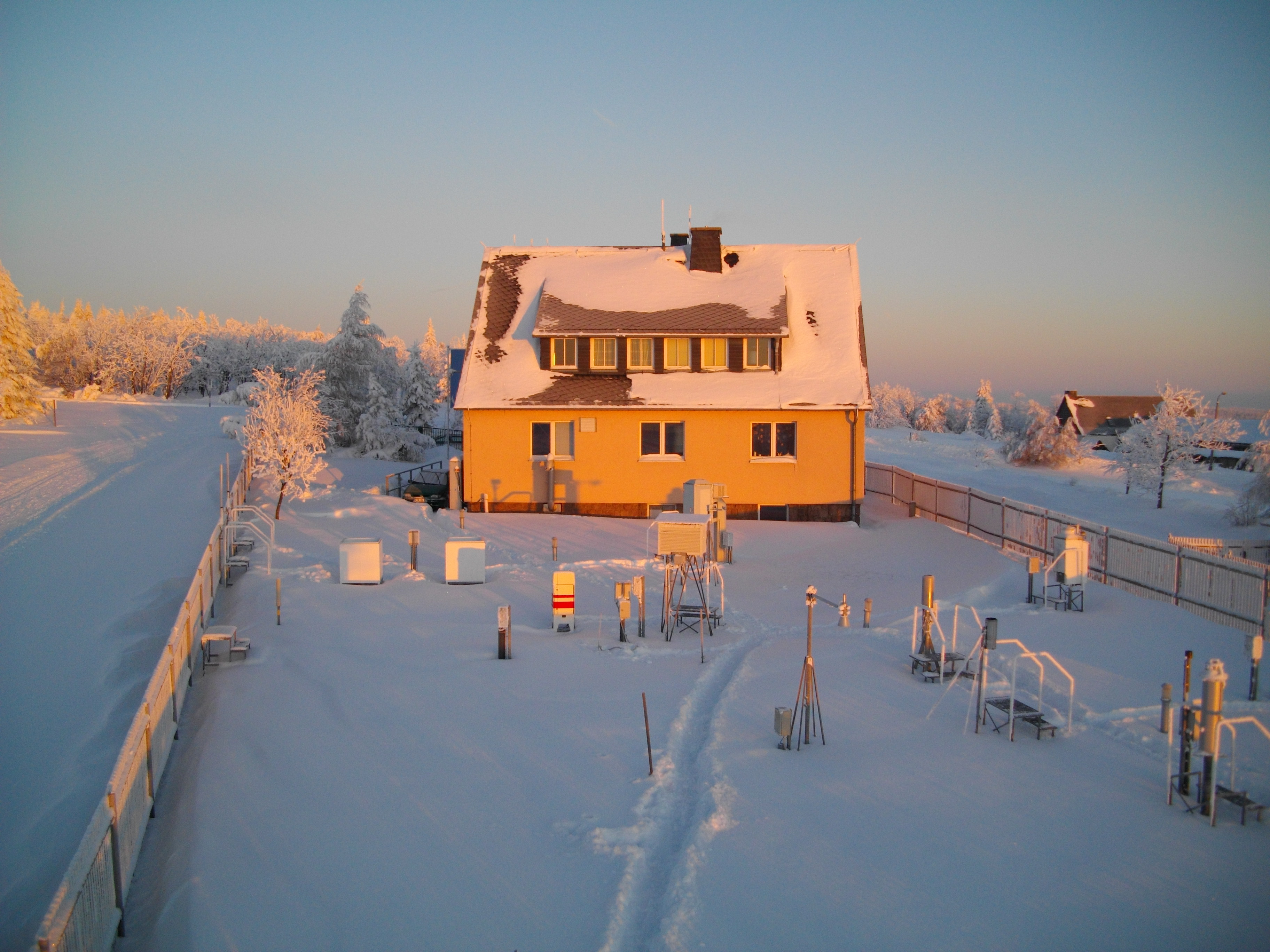 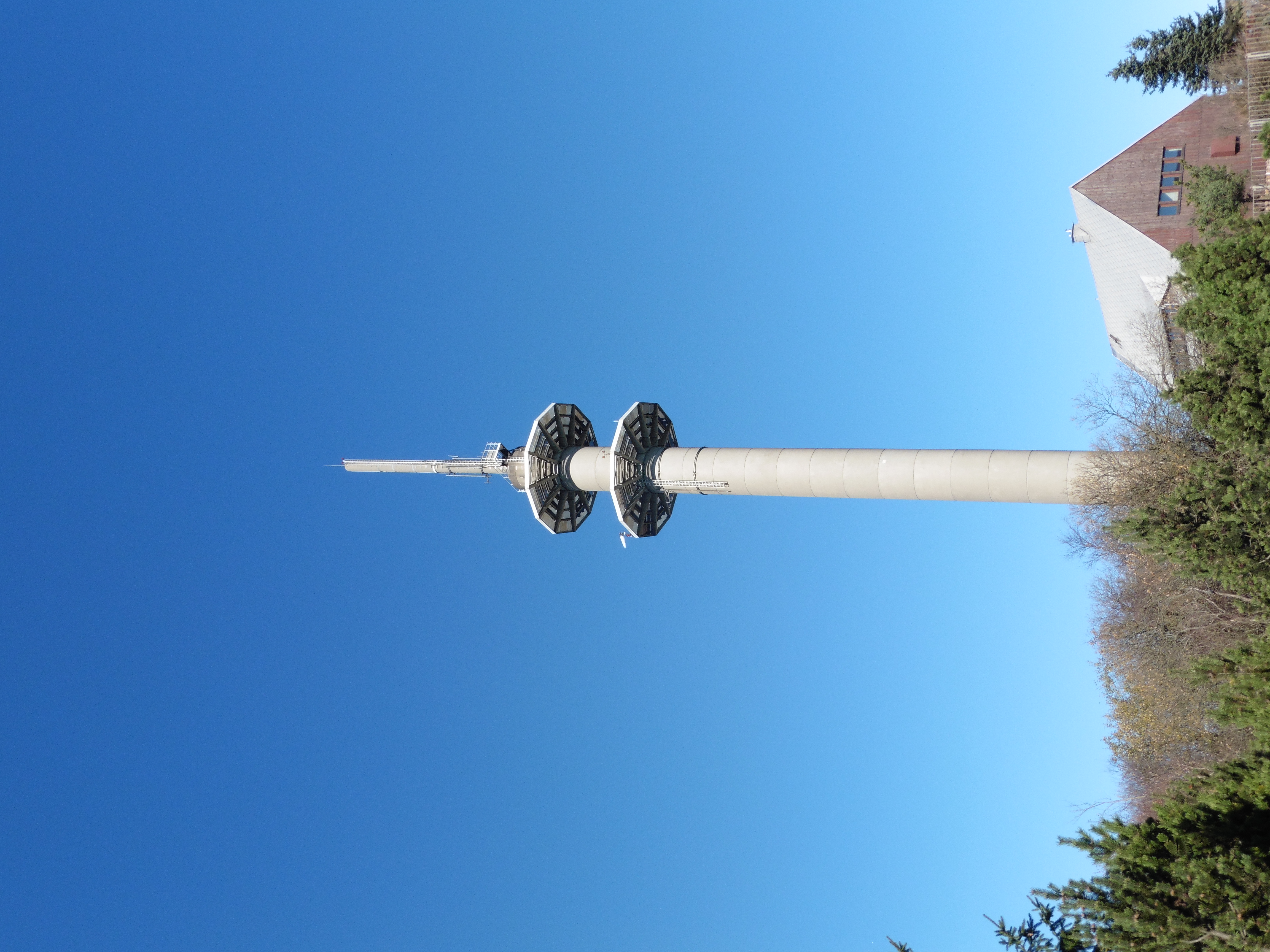 Unsere Mission:
Das Erbe der Wetterbeobachtung an einem der wettermäßig interessantesten Punkte in Deutschland zu bewahren.
Informieren über die Meteorologie sowie das sich verändernde Klima (auch) im Osterzgebirge. 


Unsere Vision:
Ein internationaler Wettererlebniswanderweg rund um Zinnwald/Cinovec (ca. 10 km), perspektivisch mit  Museum und Schauwetterwarte.
Besuchen Sie uns doch einfach mal auf www.wetter-ev.de oder im wunderschönen 
Zinnwald-Georgenfeld, wo sich Nebel und Sonnenaufgang „Guten Morgen“ sagen!
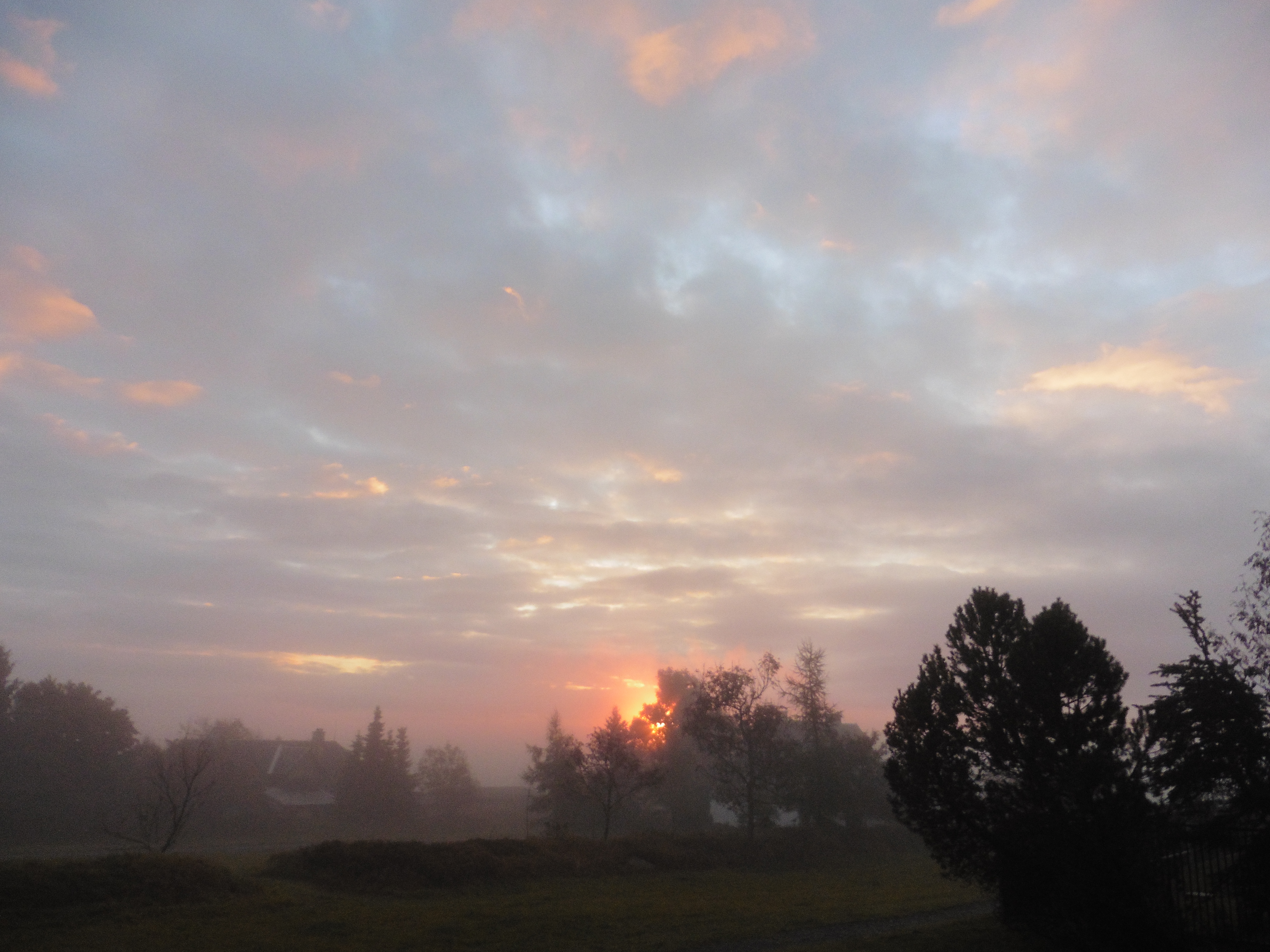 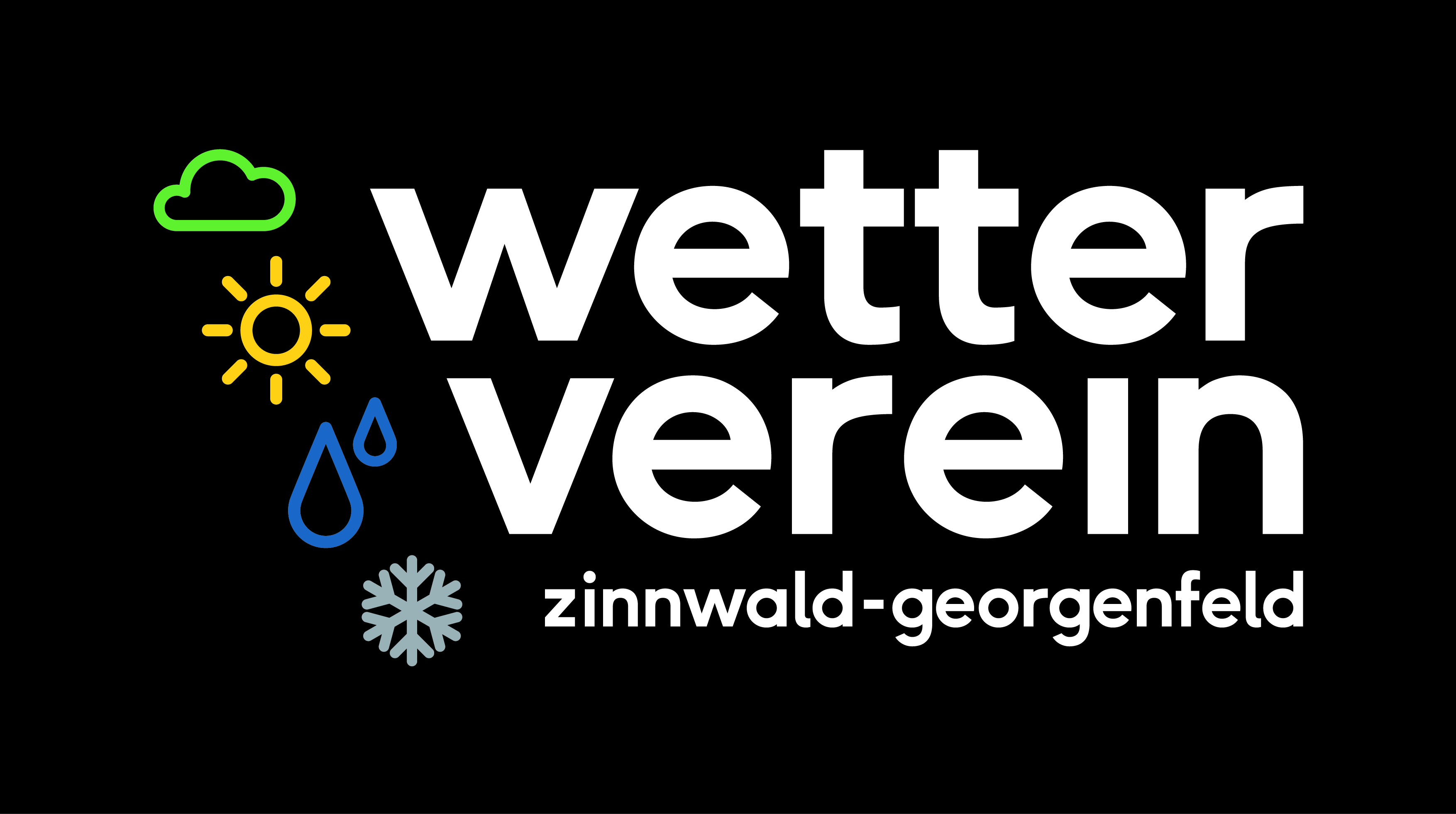 © N.Märcz